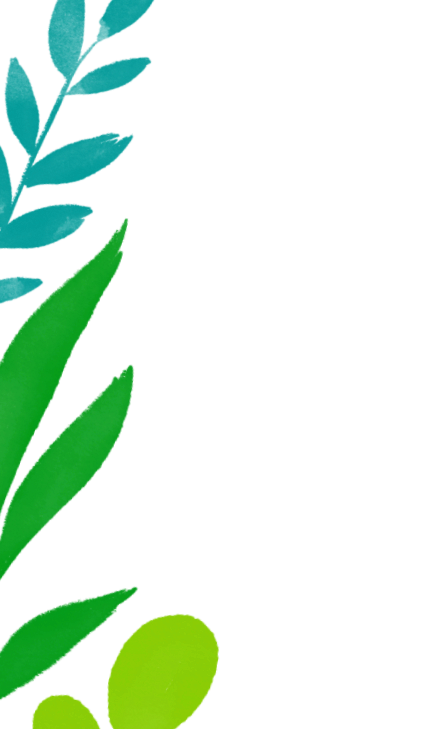 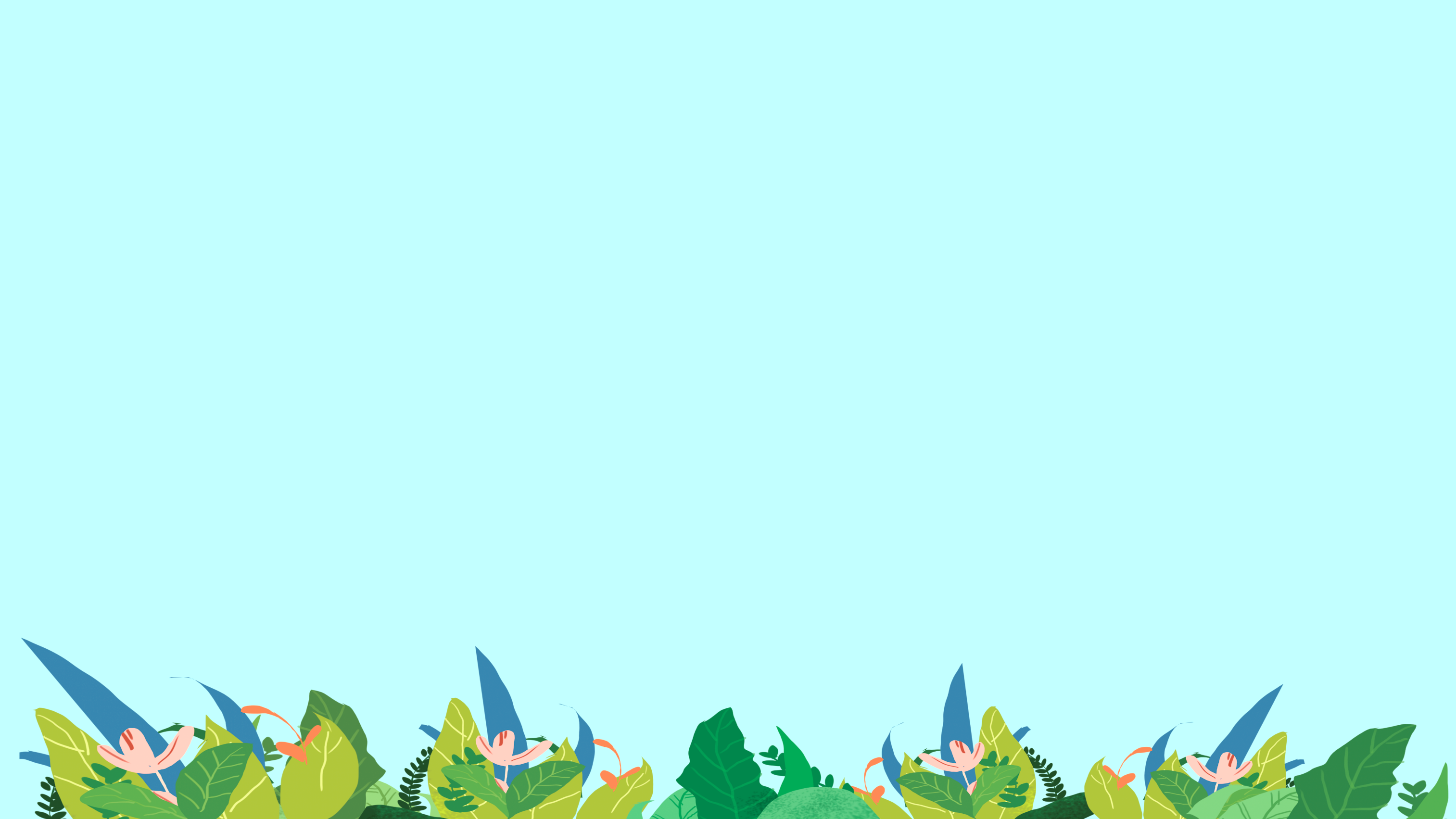 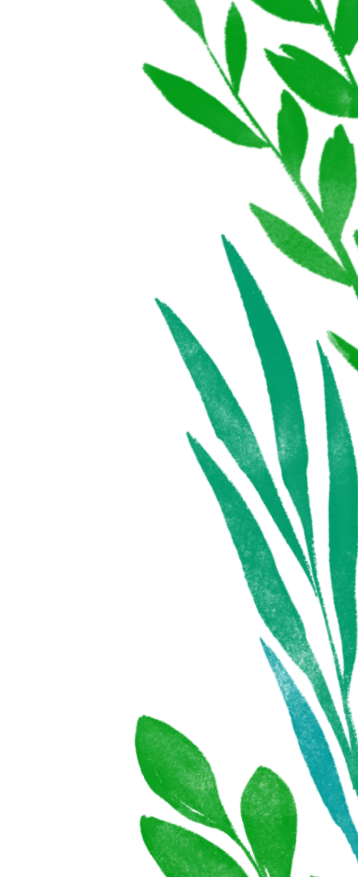 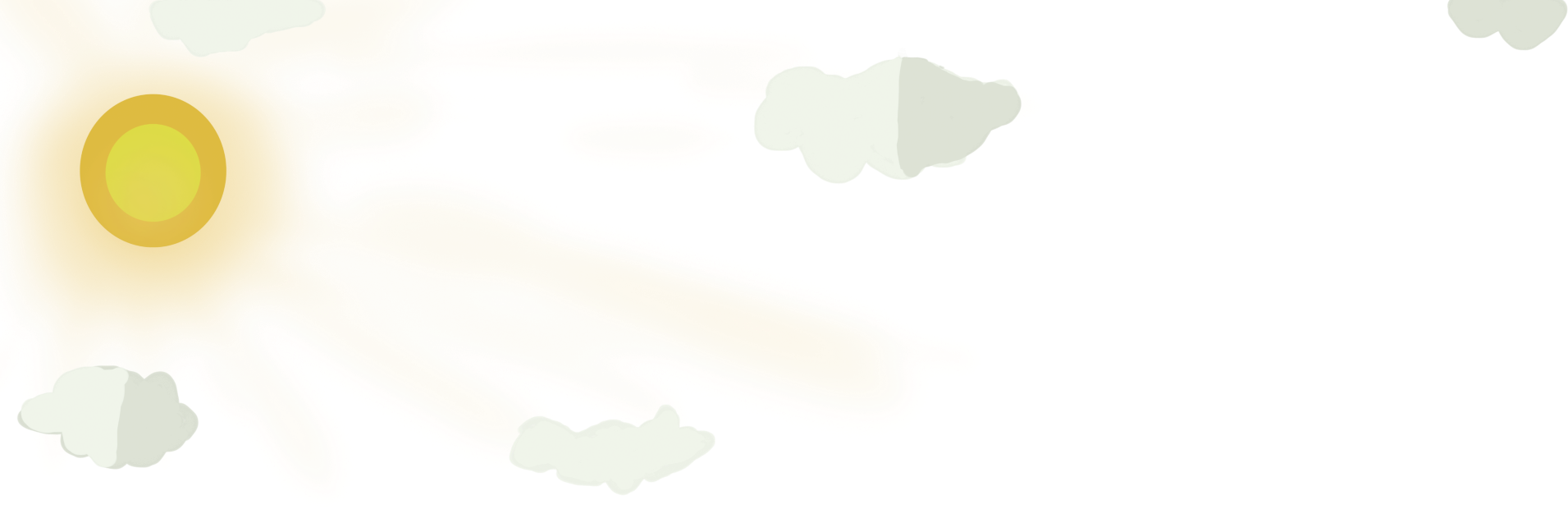 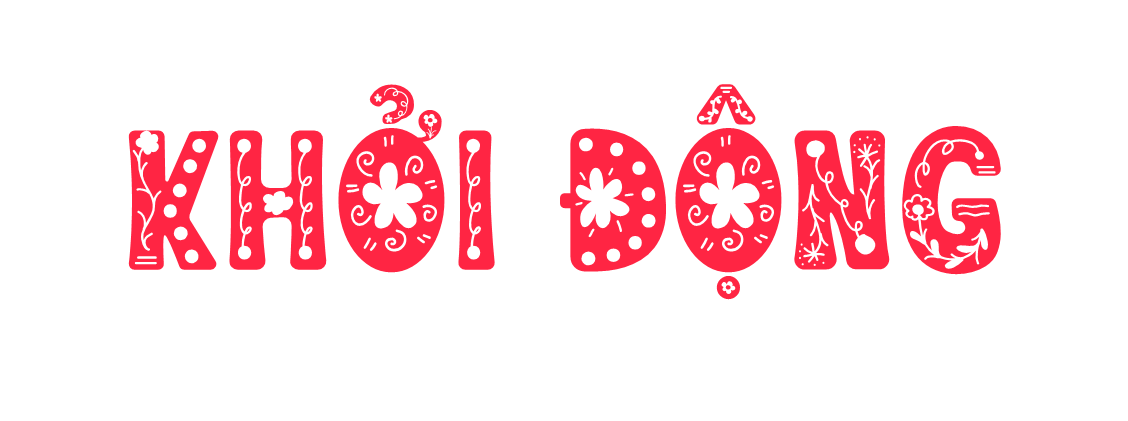 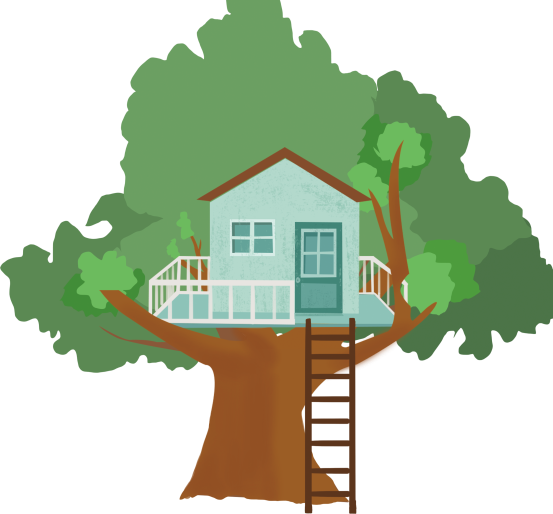 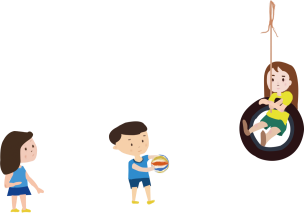 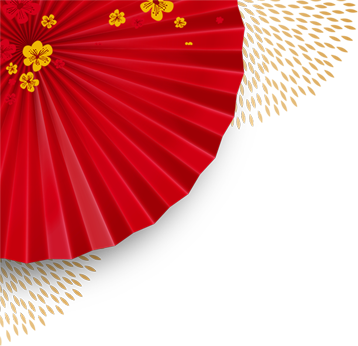 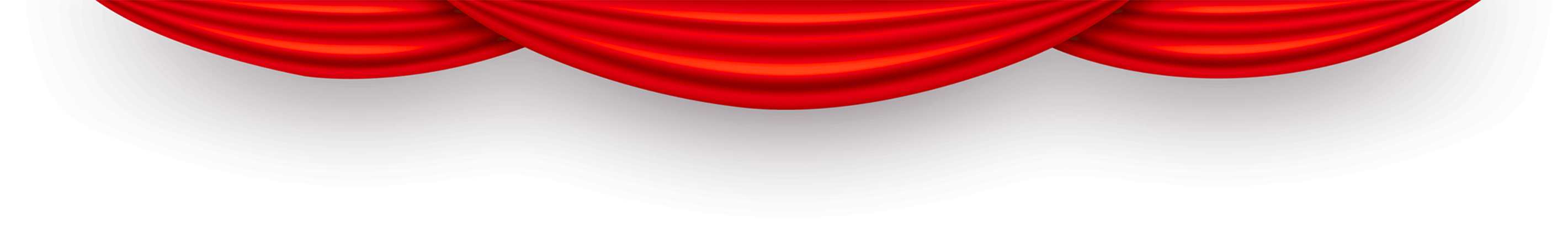 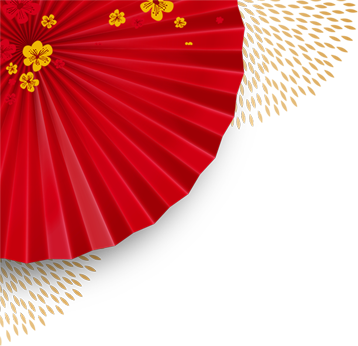 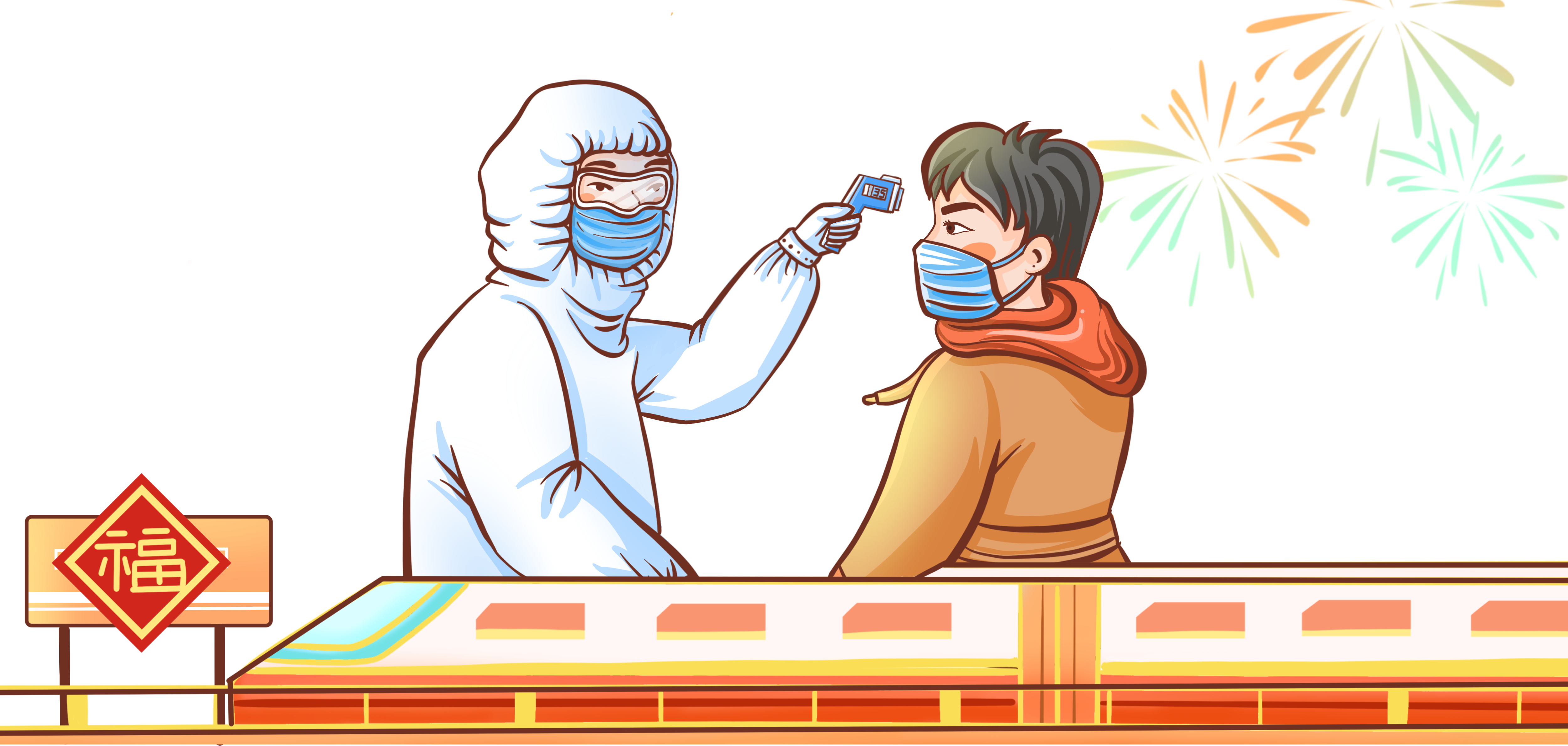 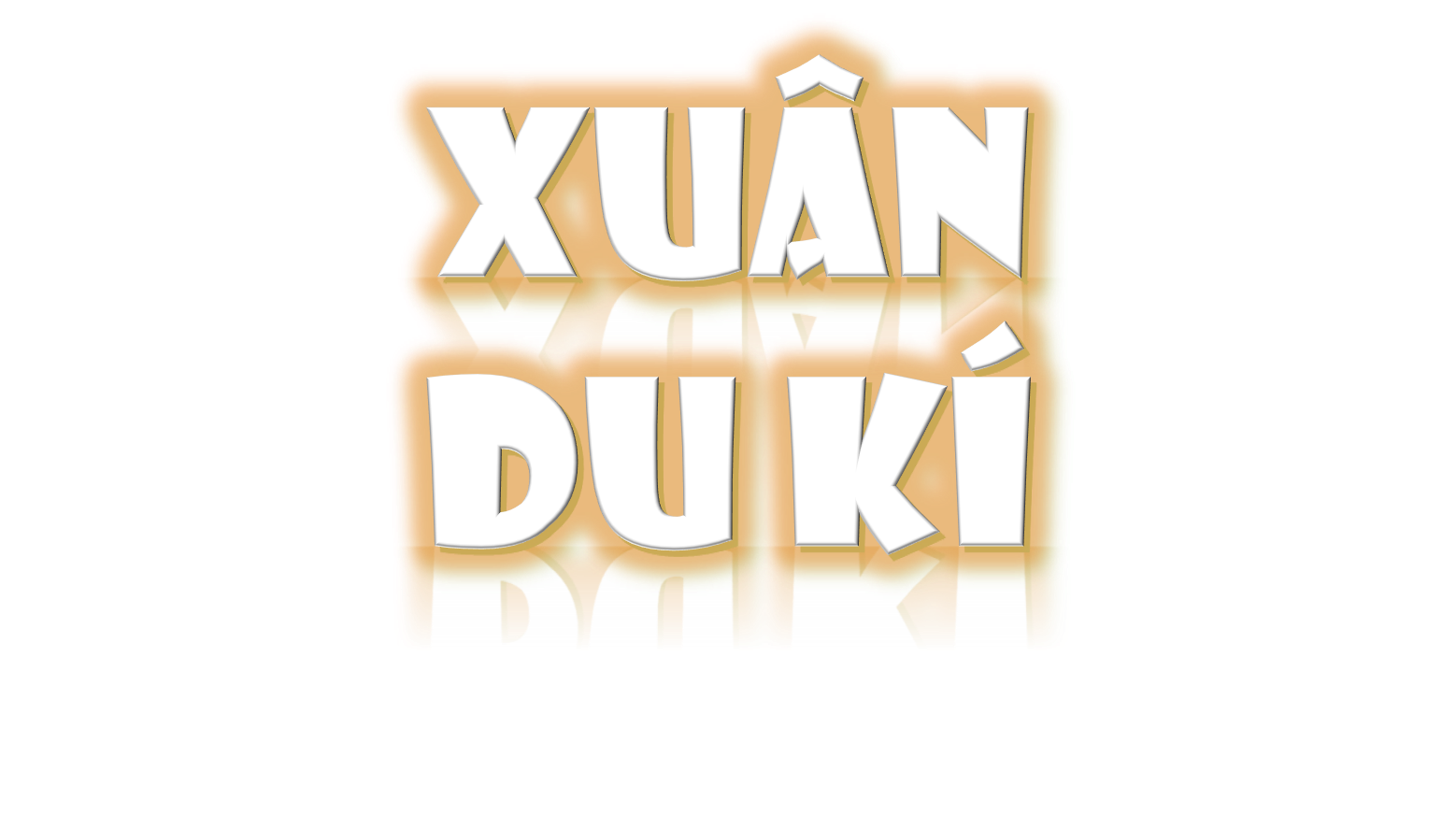 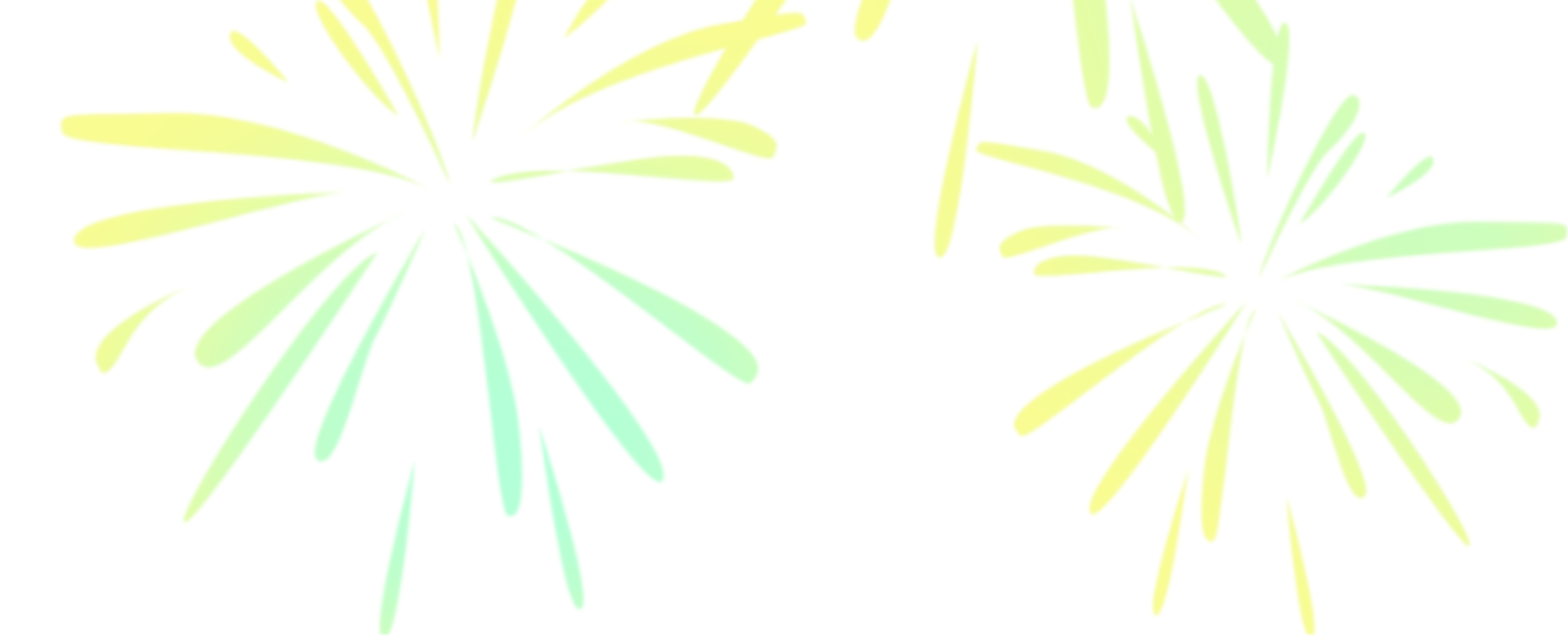 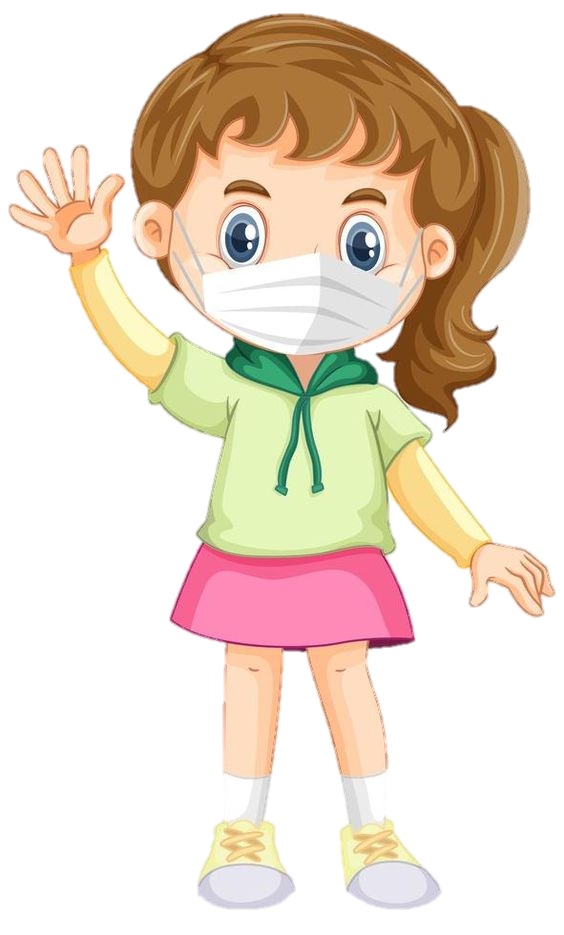 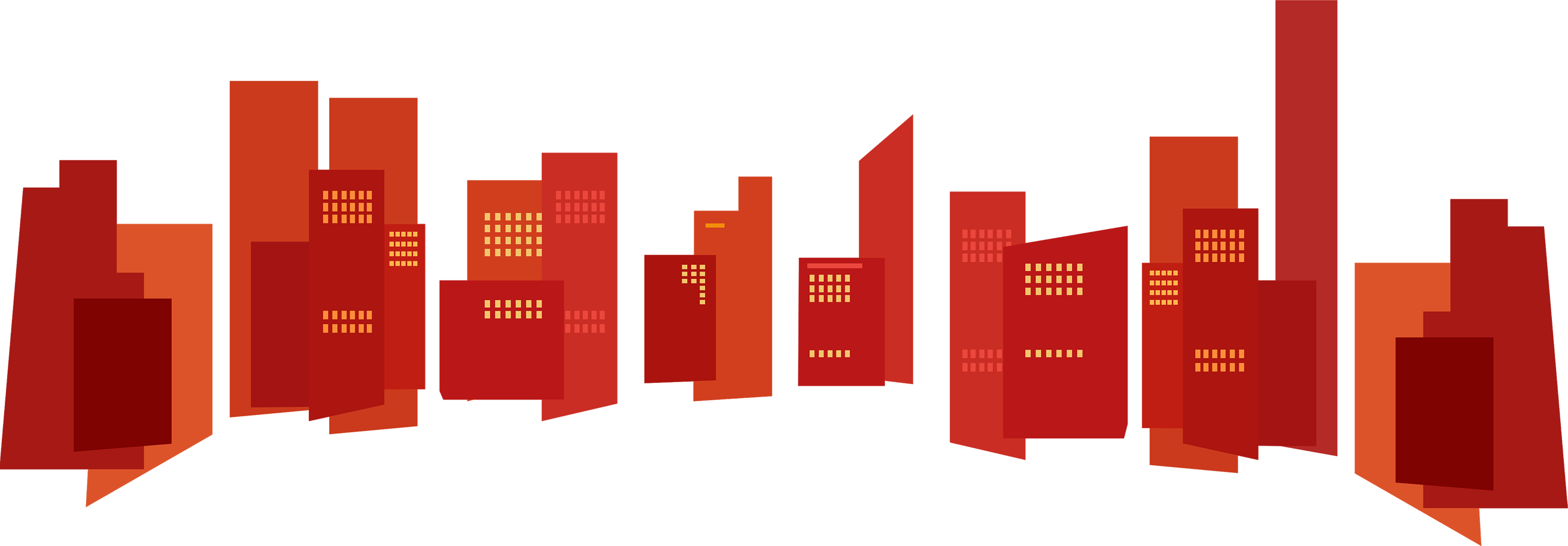 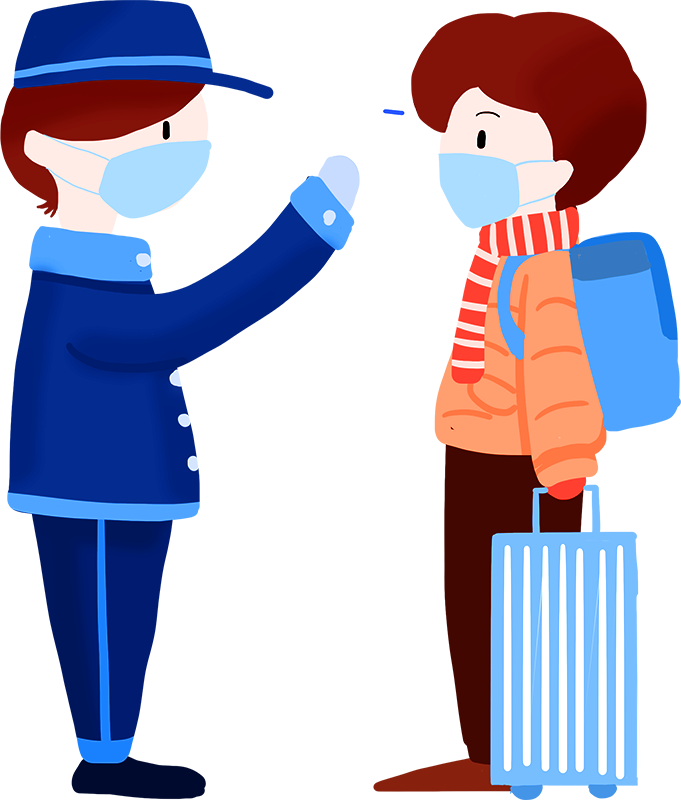 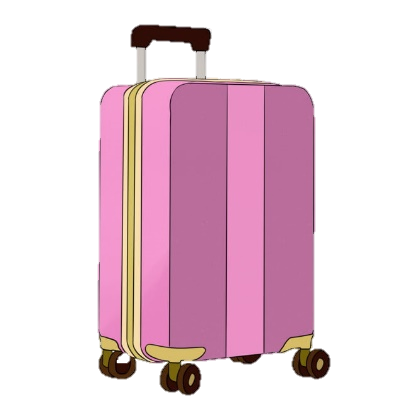 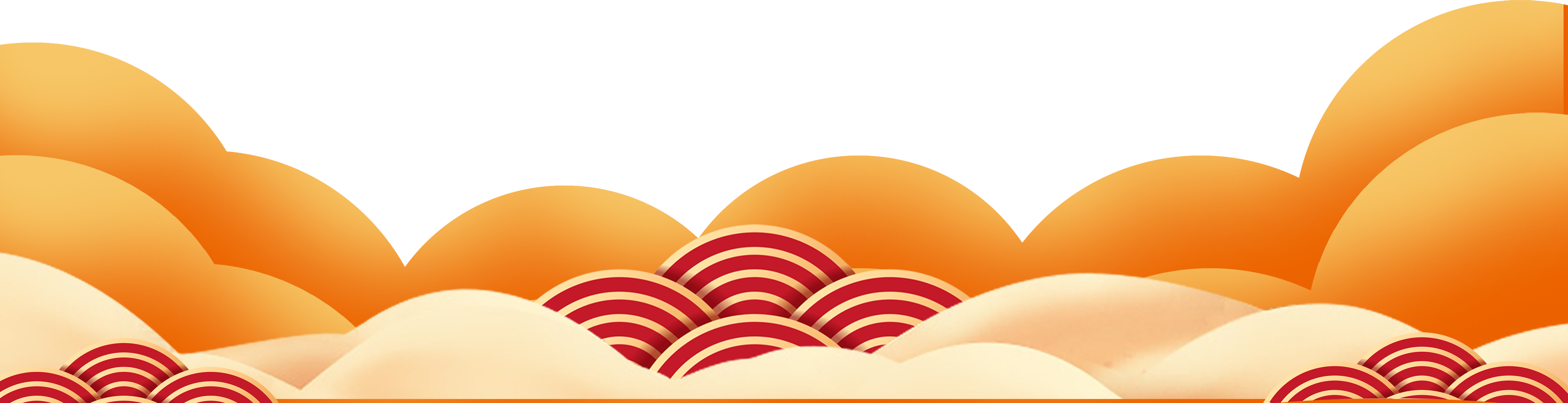 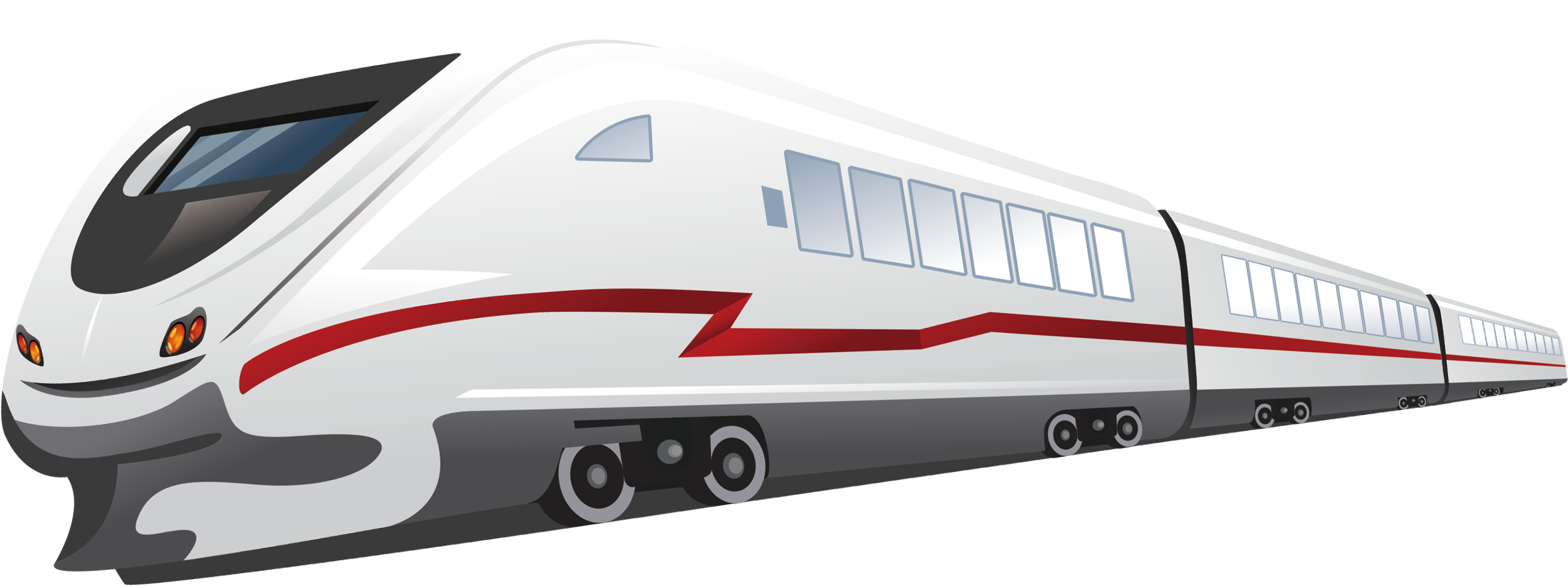 So sánh: 5 735….5 645
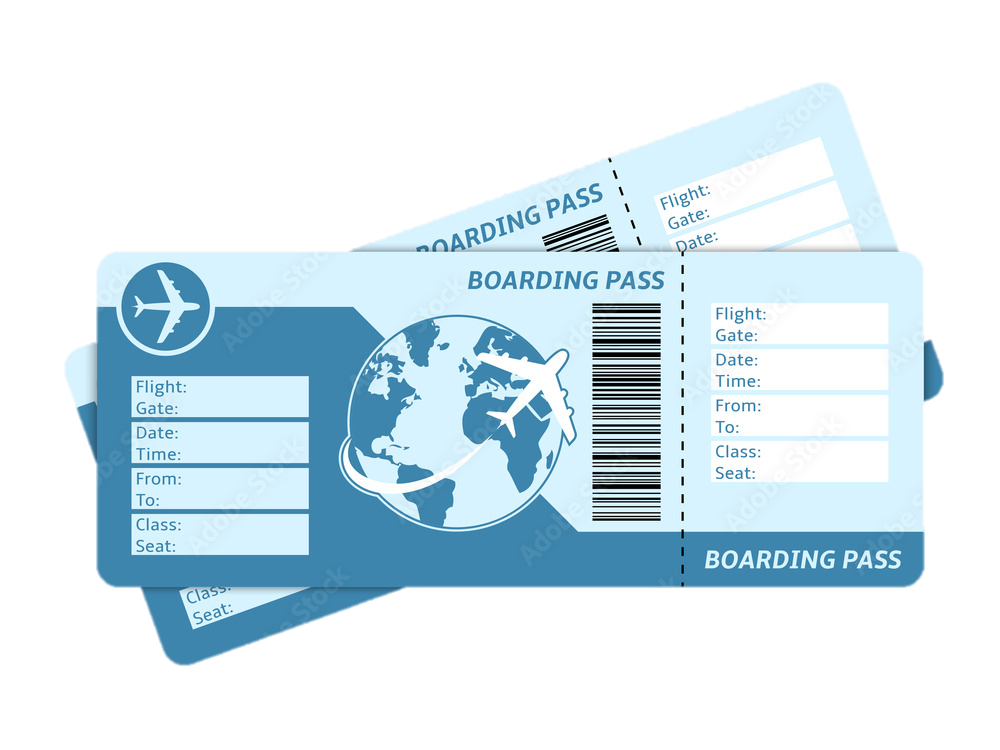 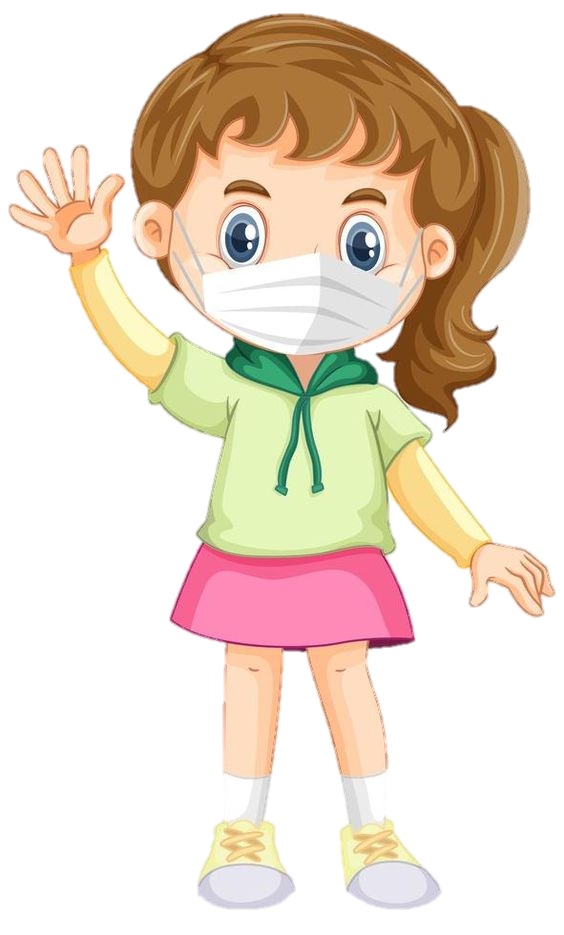 =
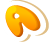 <
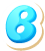 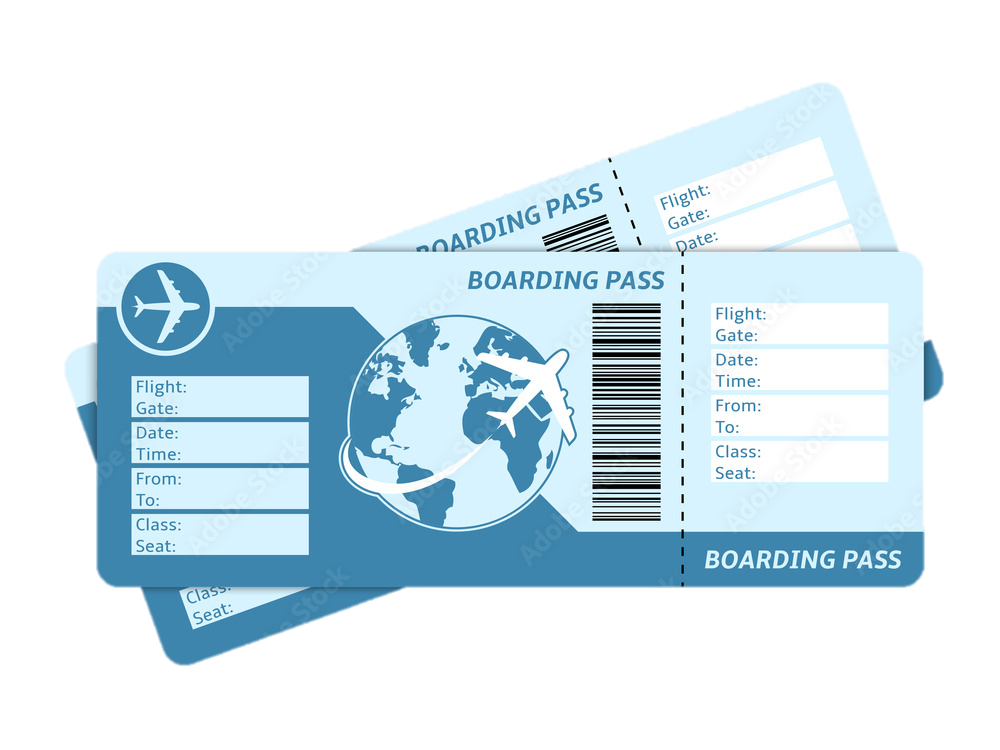 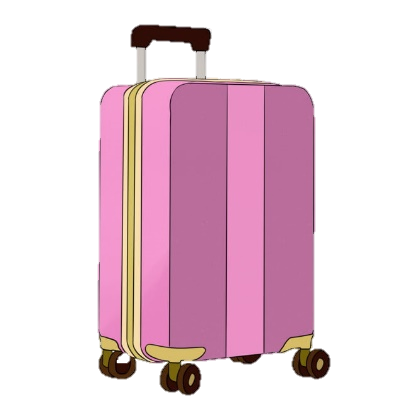 >
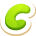 So sánh: 10 100 … 10 000 + 1000
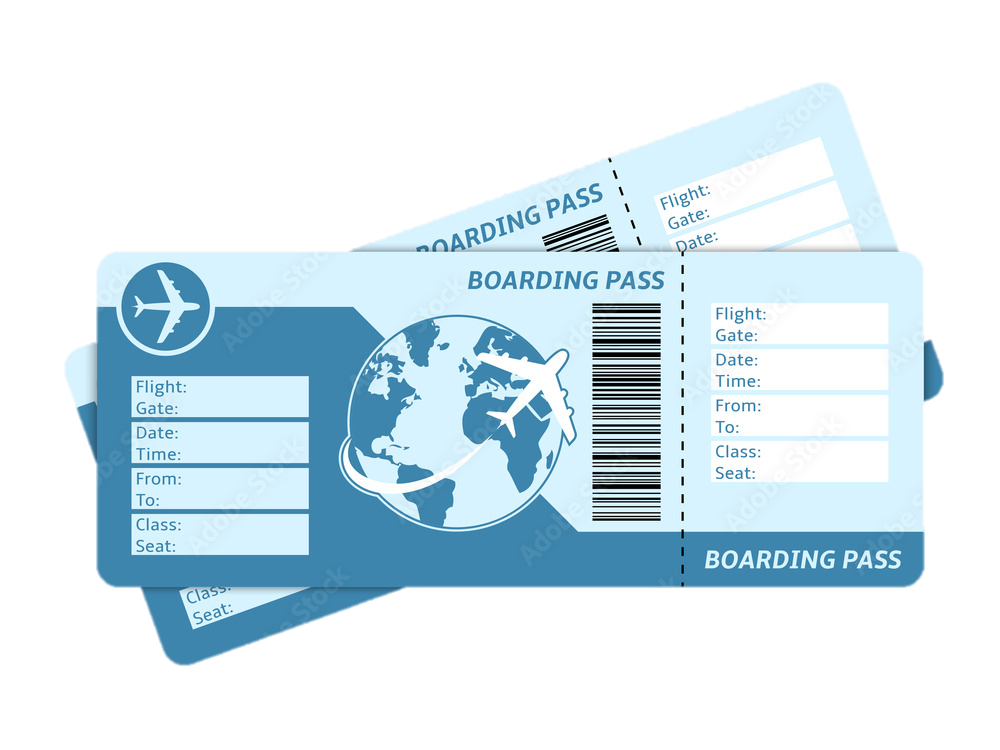 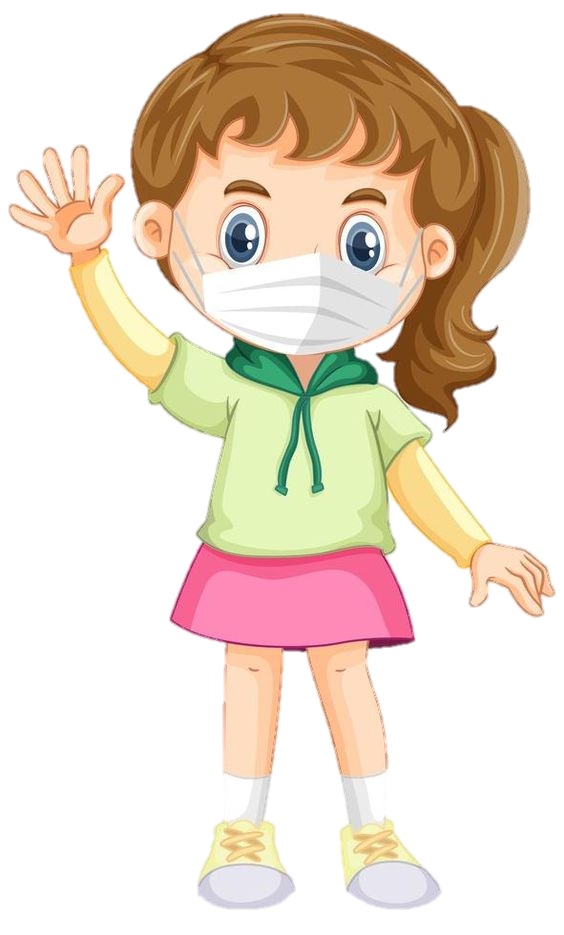 =
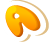 <
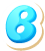 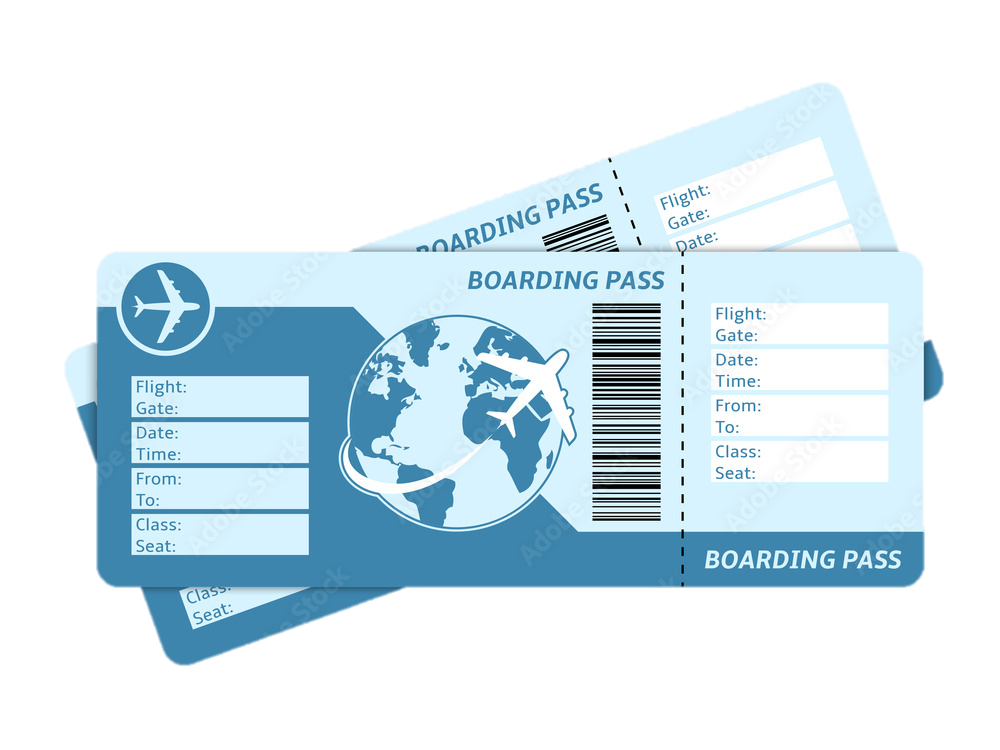 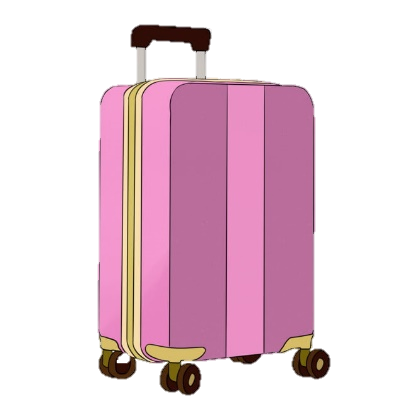 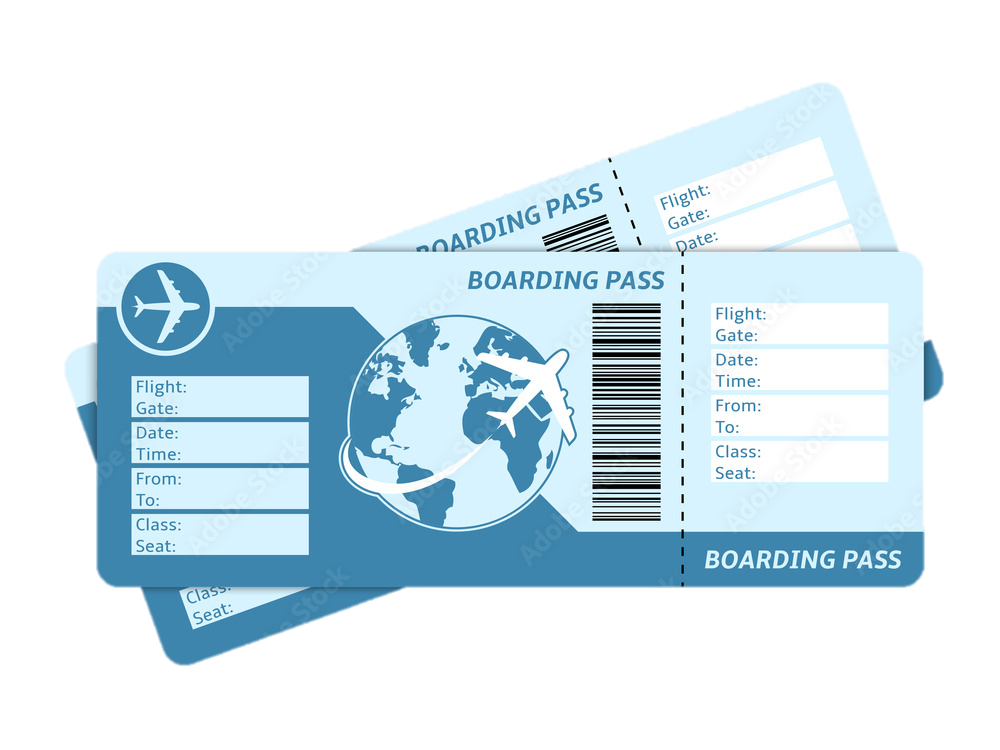 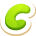 >